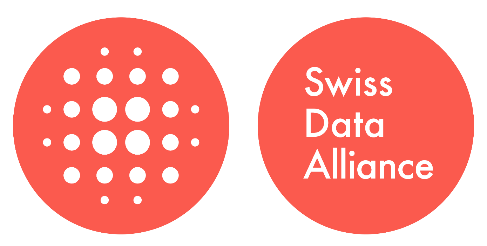 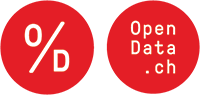 Swiss Data Space – für eine konstruktive Datenpolitikin der SchweizOpendata.ch / 2018Open Data Konferenz3. Juli 2018, St. Gallen André GolliezPräsident Opendata.ch und Swiss Data Alliance
Agenda:
Open Data – wo stehen wir?
Daten sind eine Infrastruktur!
My Data
Shared Data
Swiss Data Space – Basis für das Datenökosystem der Schweiz
Juli 2018
Swiss Data Space
‹#›
Die Open Data Geschichte: es war einmal ein Präsident (2009), ein Premierminister (2010) und eine G-8 (2013)…
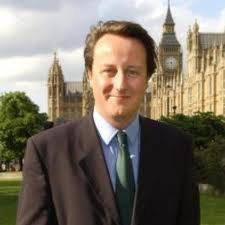 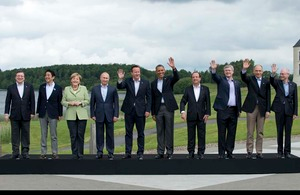 Juli 2018
Swiss Data Space
‹#›
Januar 2017: Open.Whitehouse.gov – 0 Results
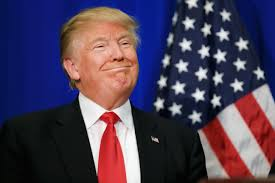 Juli 2018
Swiss Data Space
‹#›
Was bringt eigentlich Open Data?...
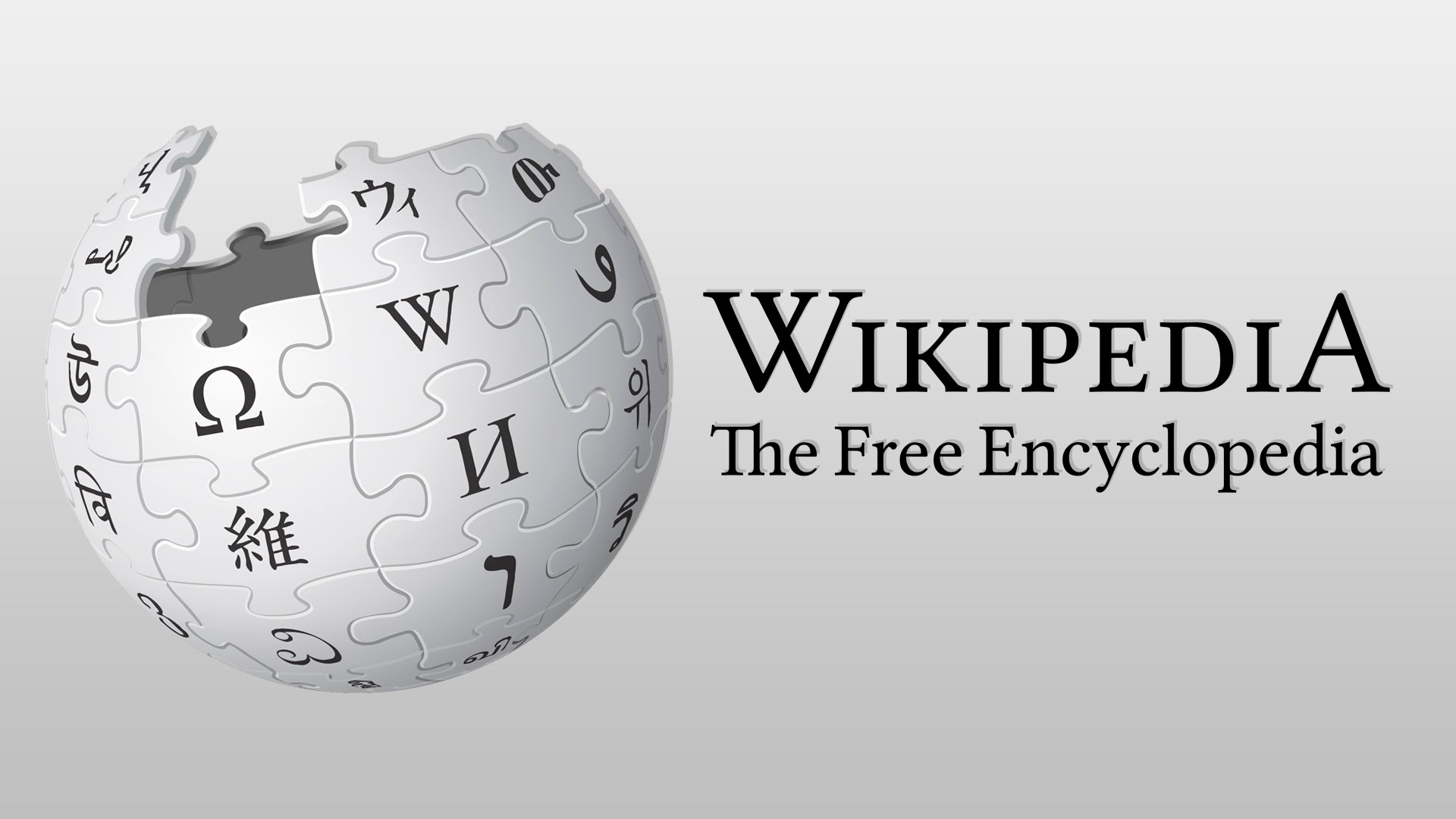 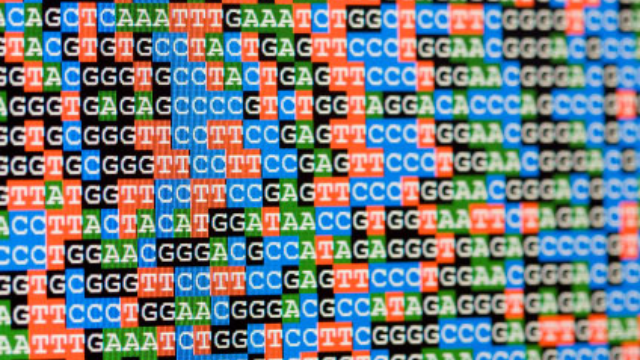 Juli 2018
Swiss Data Space
‹#›
Die Open Data Bewegung in der Schweiz:Community, Hackdays und Lobbying seit 2010…
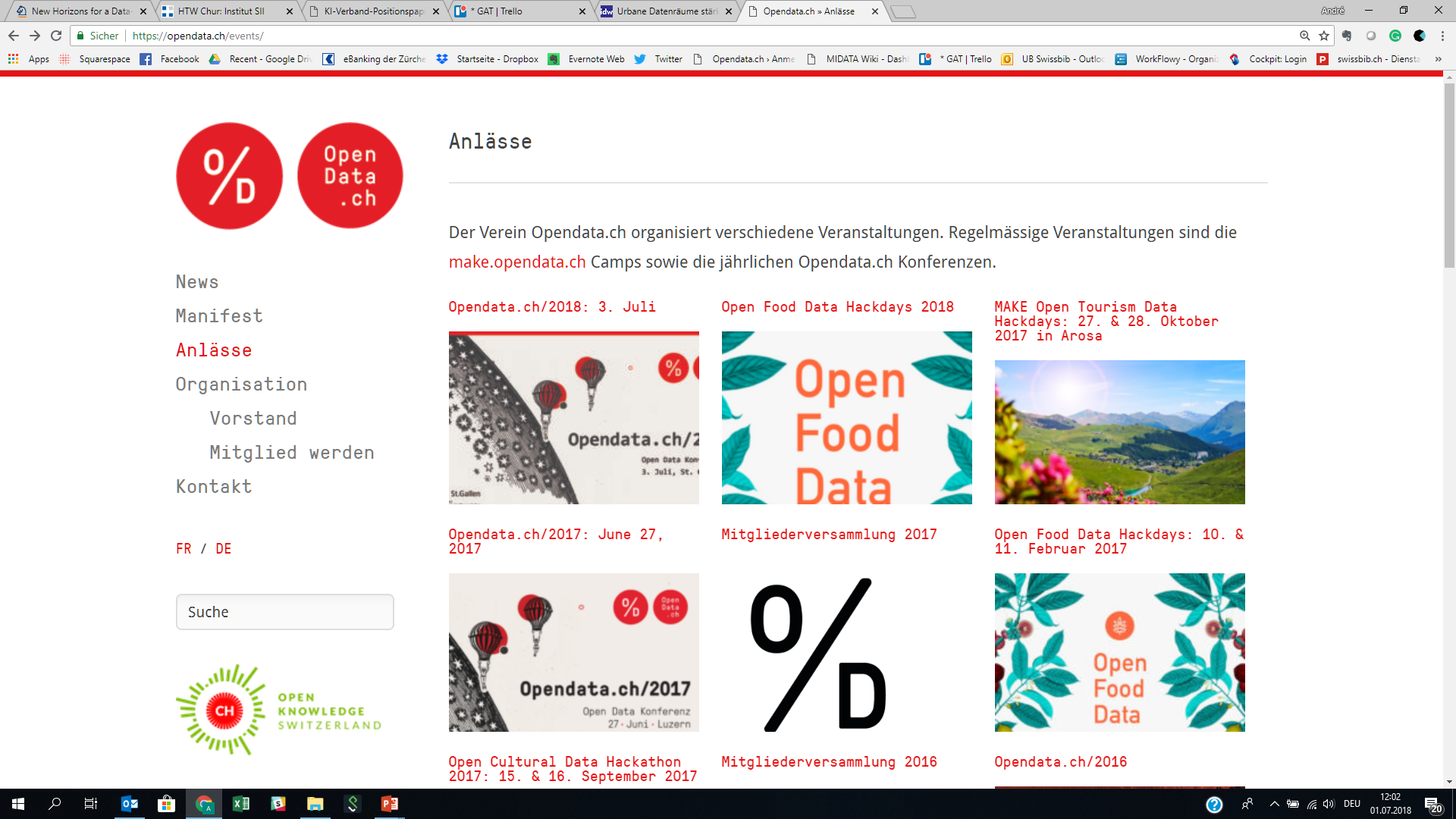 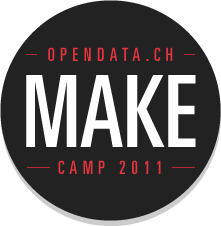 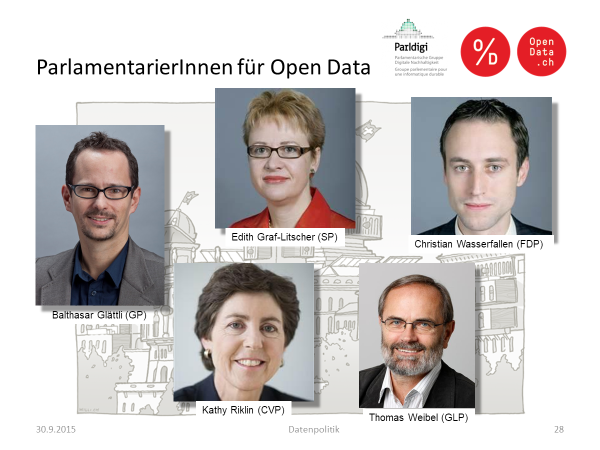 Juli 2018
Swiss Data Space
‹#›
Open Data-Plattformen in der Schweiz (2018)
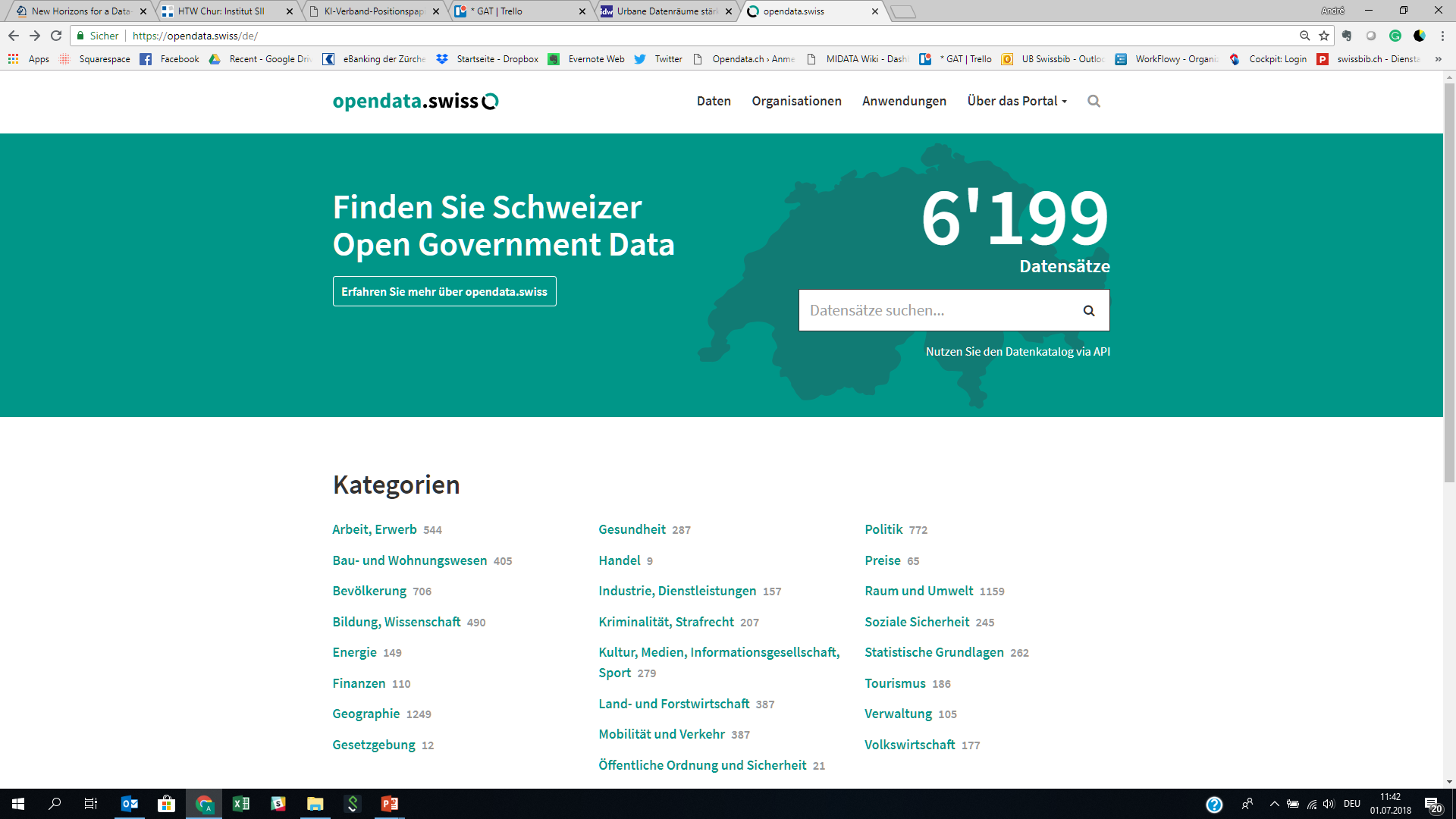 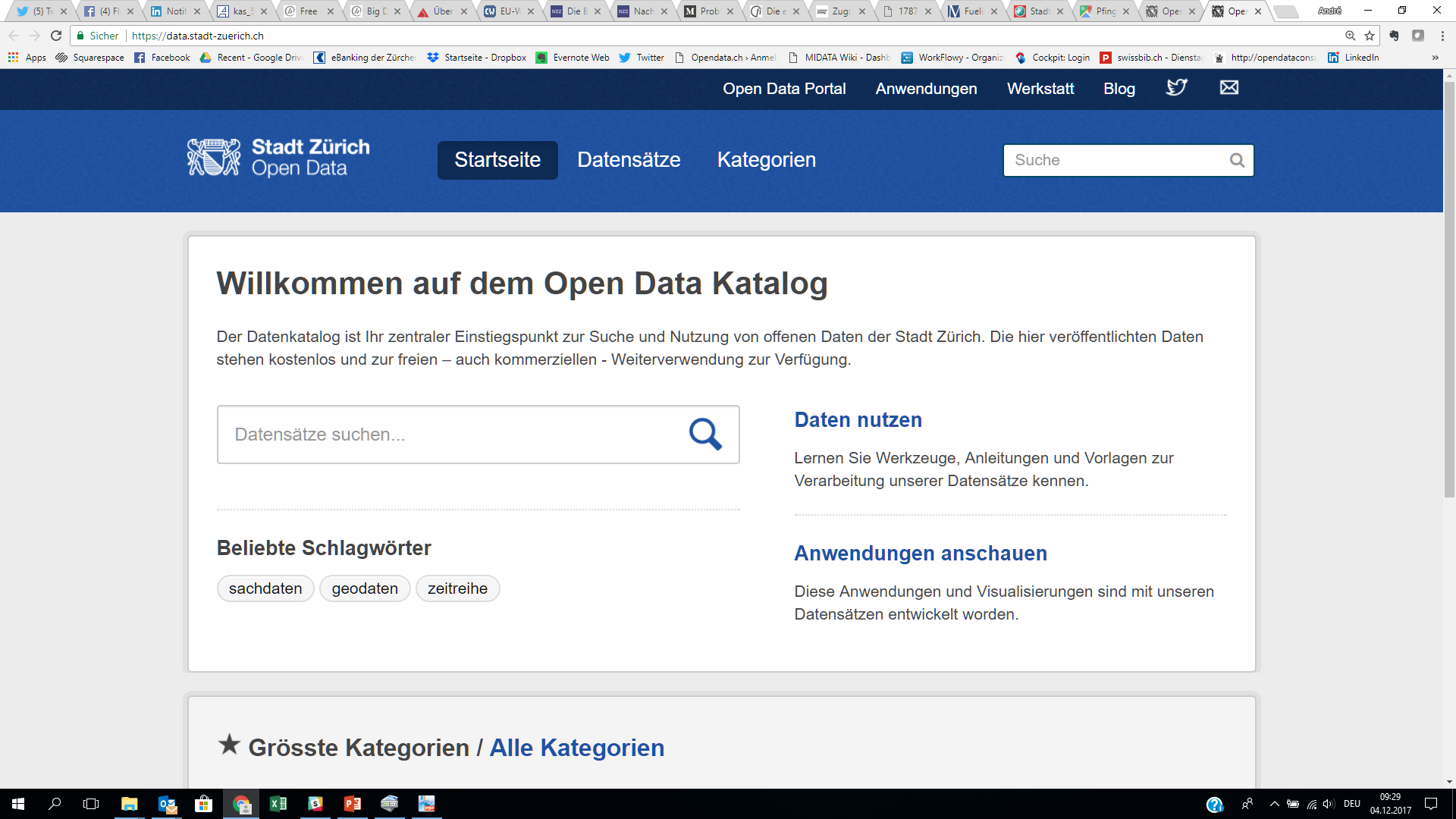 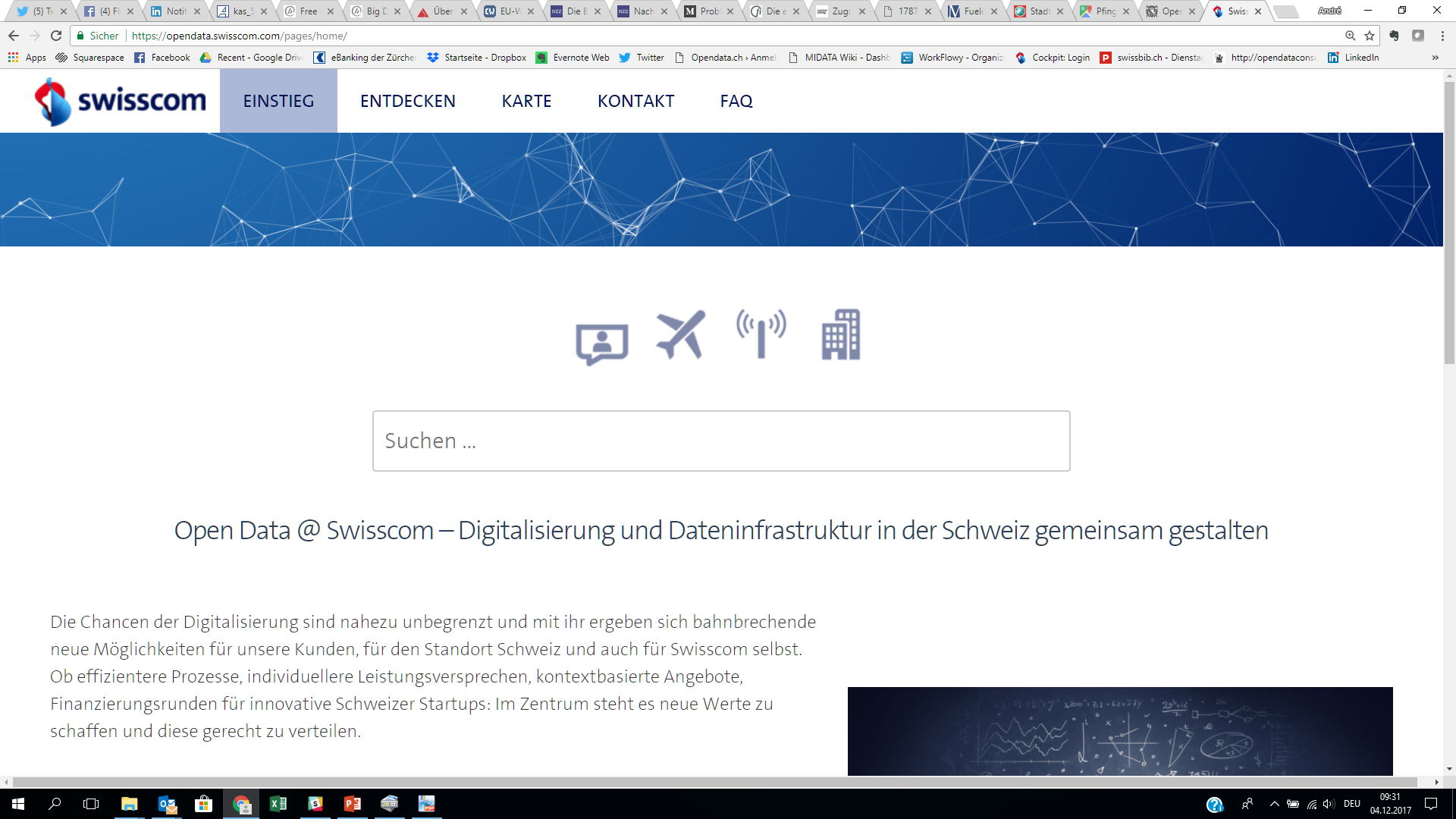 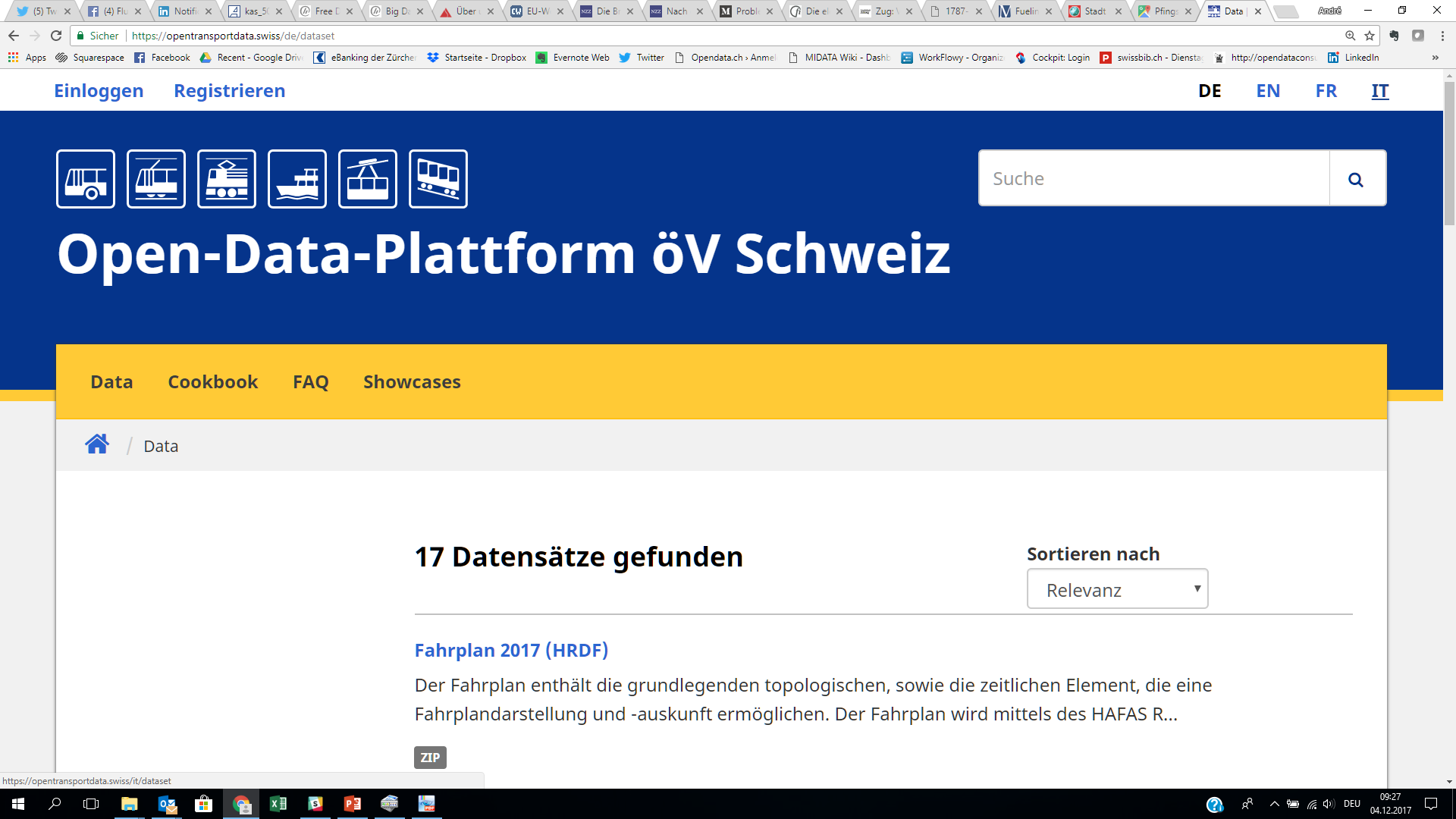 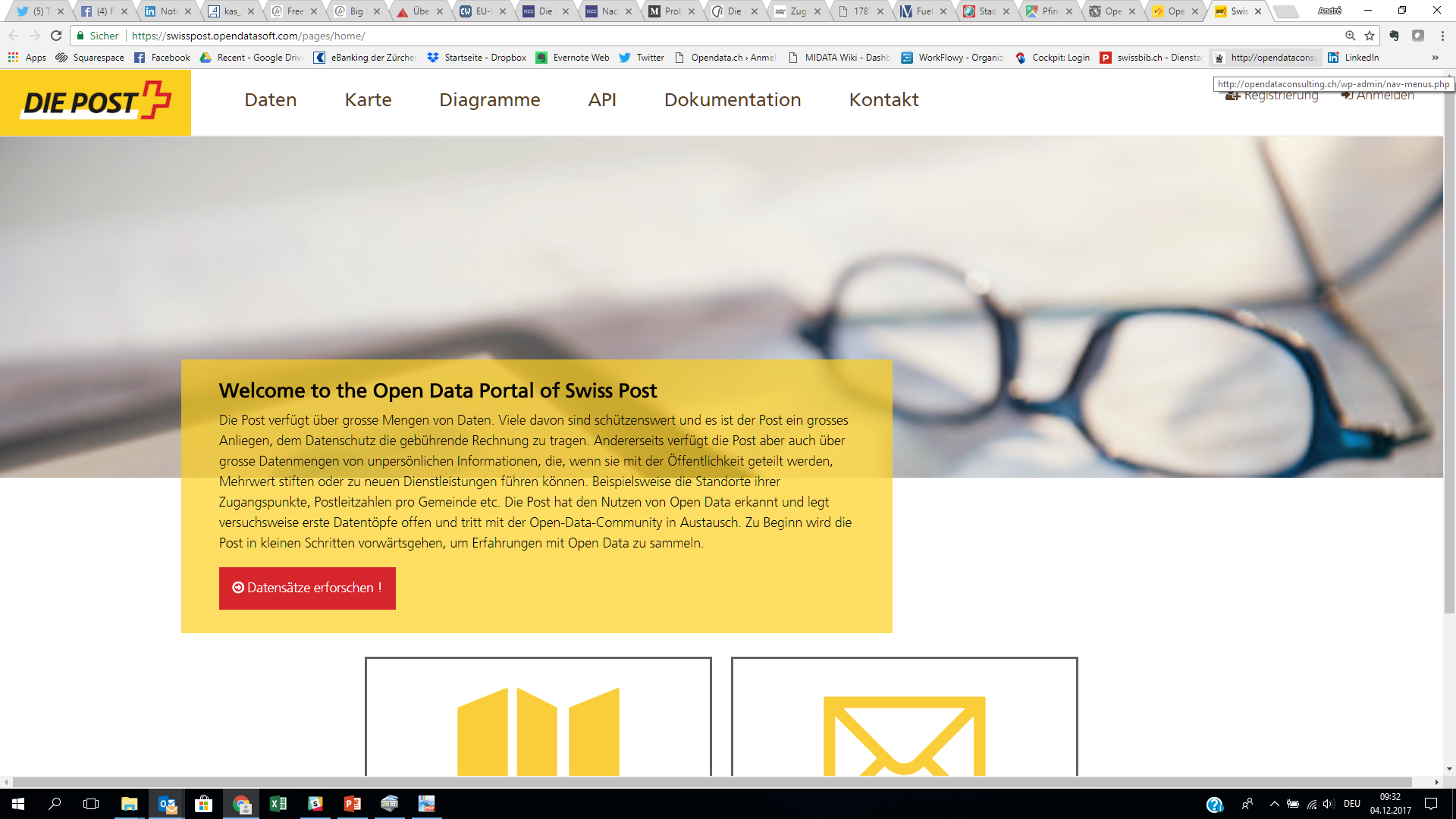 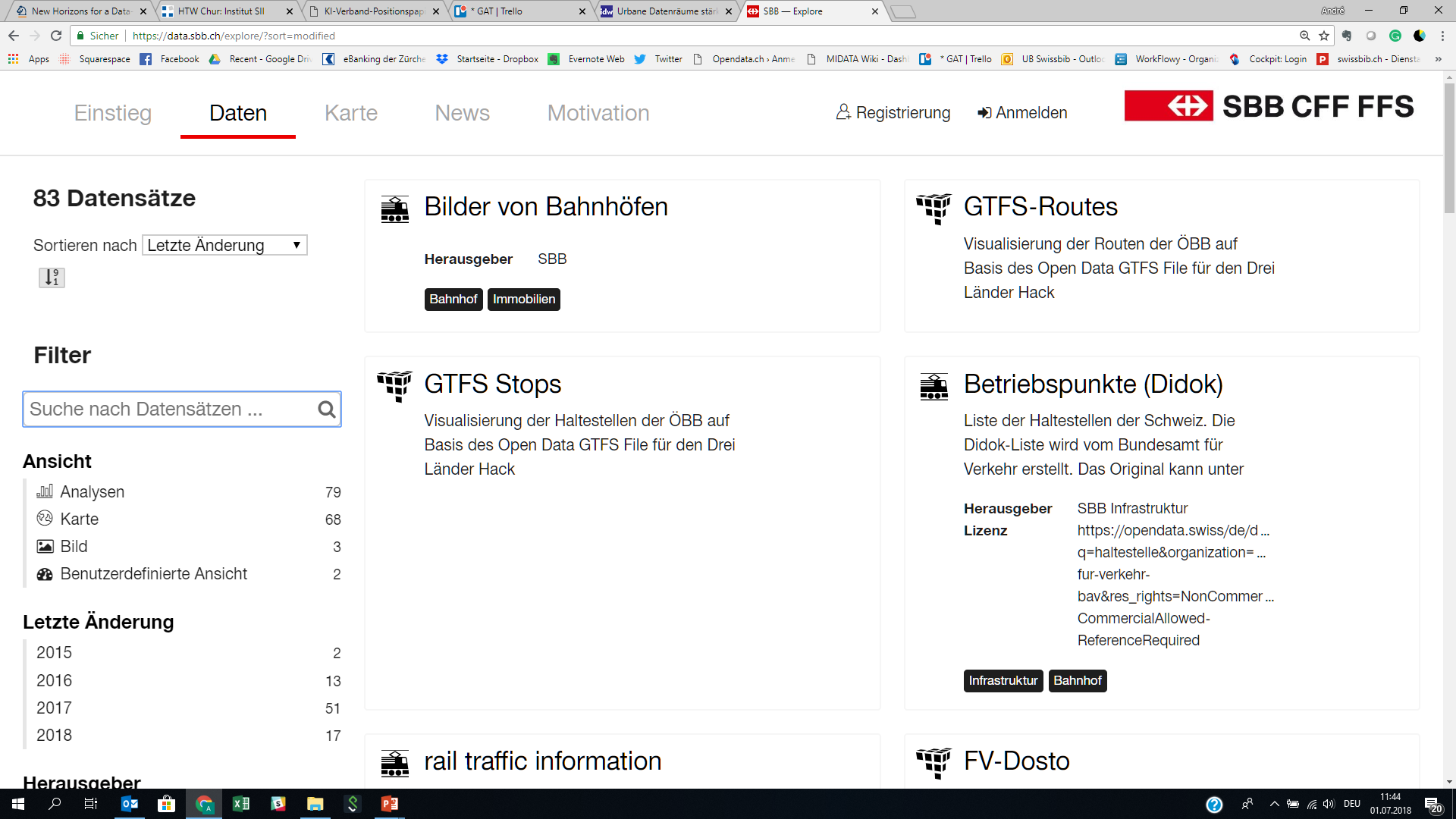 Juli 2018
Swiss Data Space
‹#›
MAKE Open Data:Touch-Fahrplan der SBB und über 200 weitere Hackday-Projekte
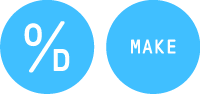 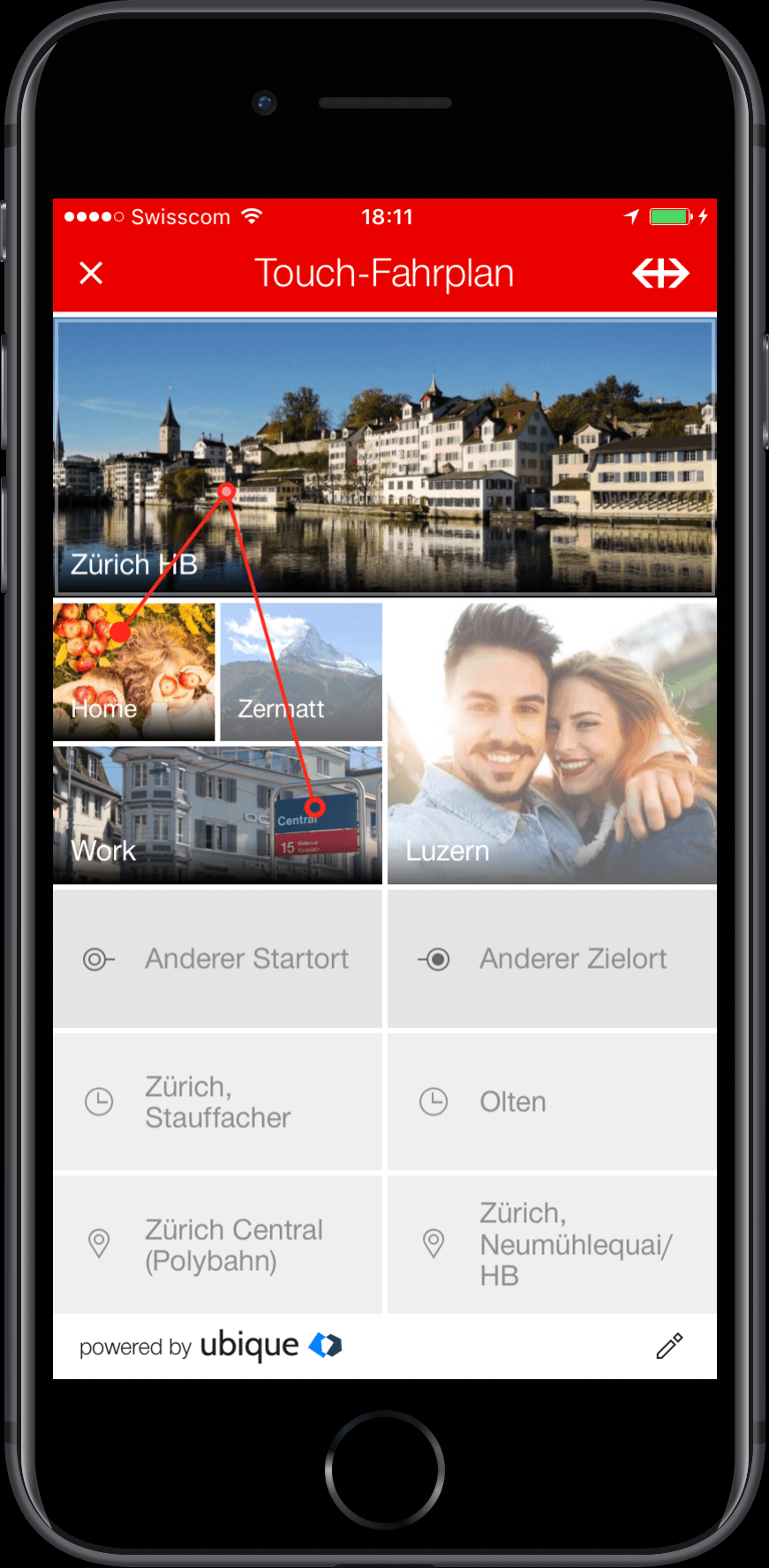 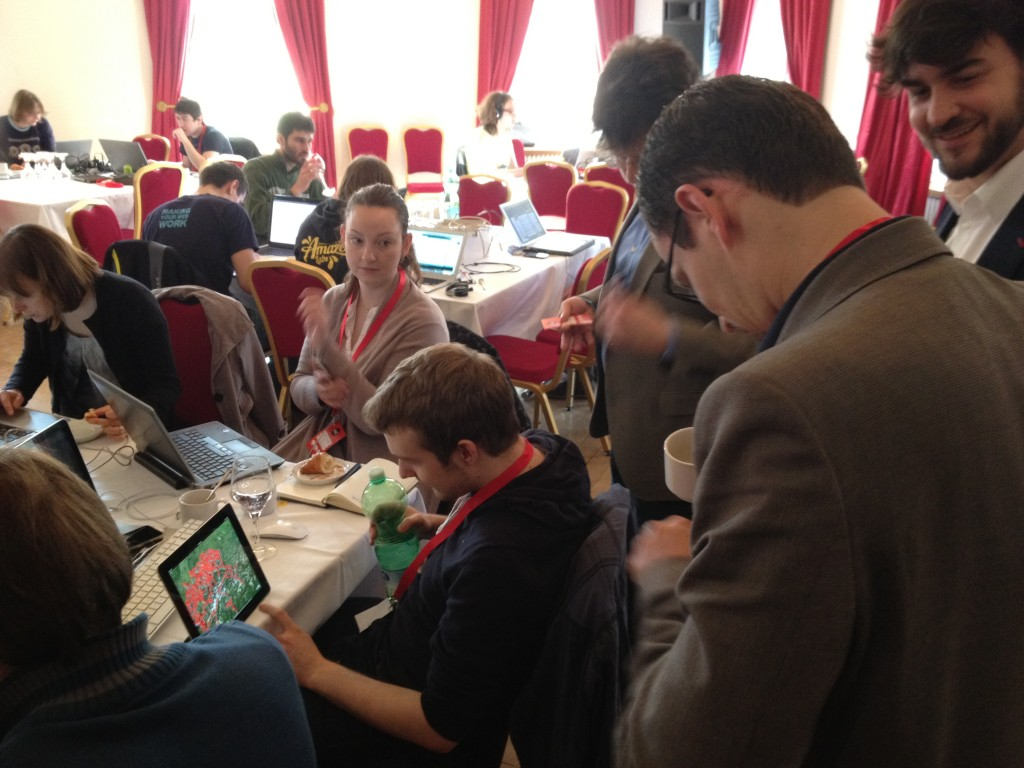 Goto: http://make.opendata.ch/wiki/project:home
            https://hack.opendata.ch/
Juli 2018
Swiss Data Space
‹#›
Open Data in der Schweiz im internationalen Vergleich
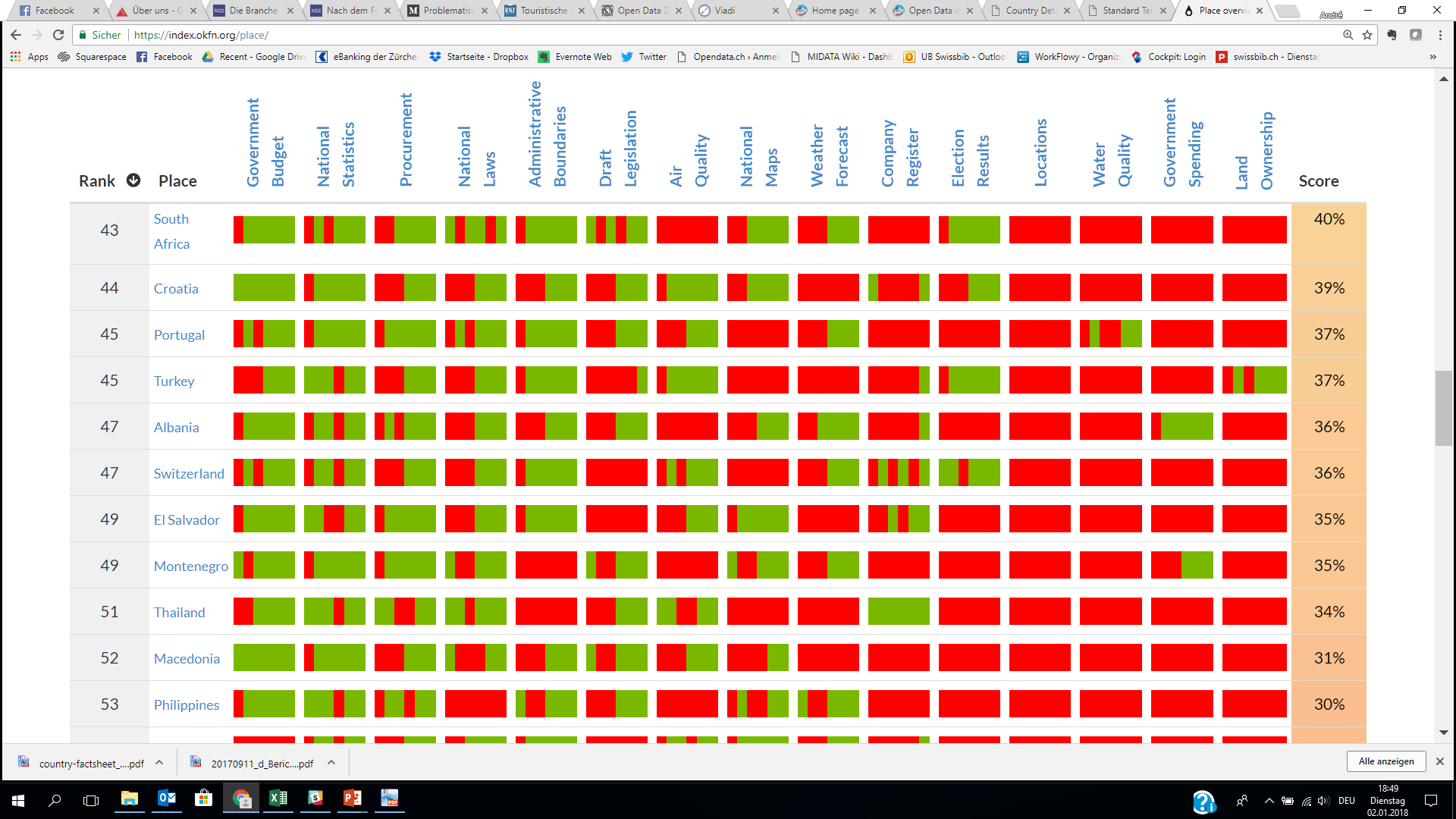 Quelle: Europäischen Open Data Portal Open Data Maturity in Europe 2017
Quelle: OKFN, Global Open Data Index
Juli 2018
Swiss Data Space
‹#›
Wertschöpfung aus Daten
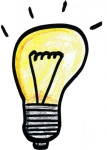 «Knowledge»
«Knowledge»
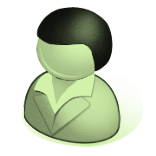 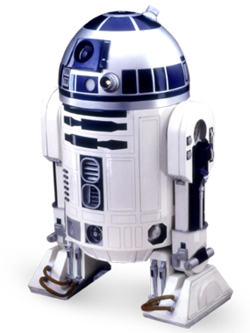 «Decision/Action»
«Information»
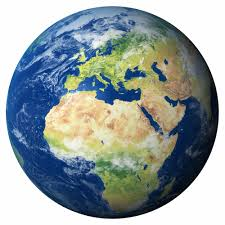 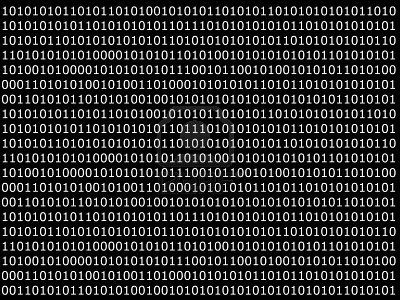 mix & match
query
«Big Data»
Internet / SmartDevices / Apps
analyse
collect
store
…
Juli 2018
Swiss Data Space
‹#›
Daten sind kein Erdöl sondern eine Infrastruktur!
Infrastructures  are  “the  basic equipment and structures […] that are needed for a country, region, or organization to function properly” (Frischmann, 2012)
«Materielle» Infrastrukturen:
Schienennetze
Strassen
Elektrizitätsnetze
Wasserversorgung
Internet
…
«Immaterielle» Infrastrukturen:
Rechtssystem
Ausbildungssystem
Grundlagenforschung
Schriftsprache
Daten
…
Juli 2018
Swiss Data Space
‹#›
Daten als Infrastruktur – drei Merkmale
Daten können 
von allen Akteuren
nicht-rivalisierendgenutzt werden
Daten sind ein
Investitionsgut (und nicht ein
Konsumgut)
Daten können für
eine unbegrenzte Anzahl Anwendungen
genutzt werden
App
App
Service
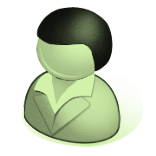 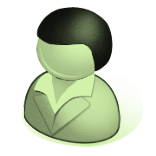 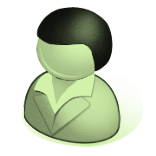 App
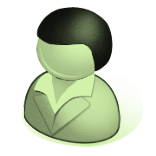 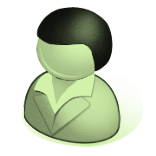 App
App
Application
Data
Data
Data
Quelle: OECD-Report  «Data-driven Innovation» (2015)
Juli 2018
Swiss Data Space
‹#›
Daten leben länger
10 %
Hardware
20 %
Software
70 %
Daten
Kosten
30 Jahre
4 Jahre
10 Jahre
Lebensdauer
Juli 2018
Swiss Data Space
‹#›
Wer kontrolliert die Daten?
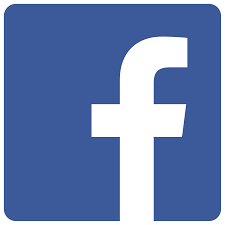 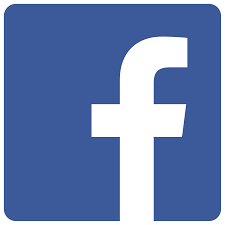 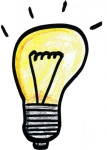 «Knowledge»
«Knowledge»
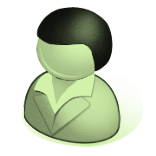 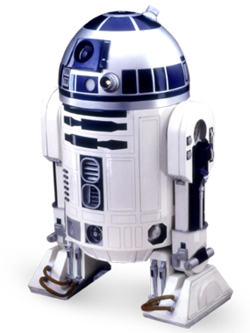 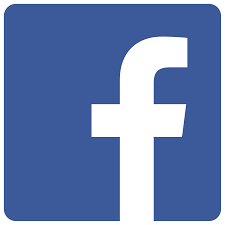 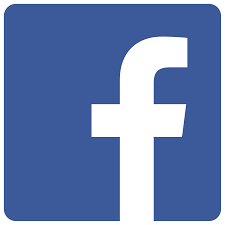 «Decision/Action»
«Information»
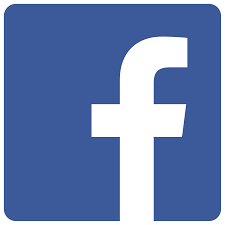 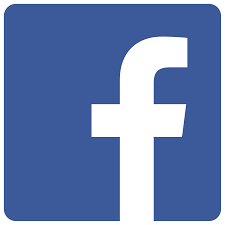 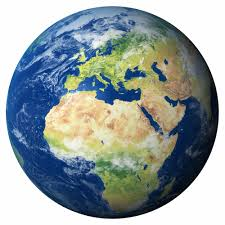 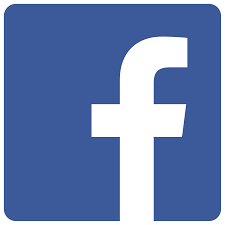 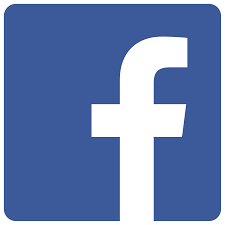 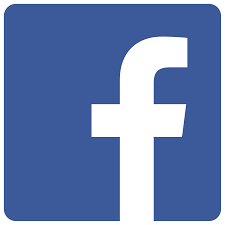 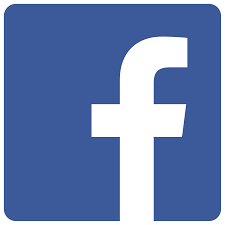 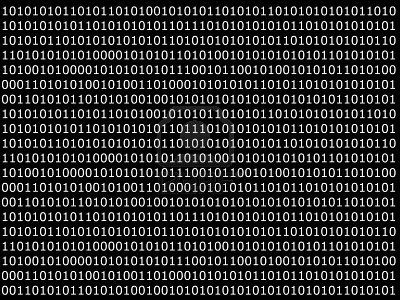 mix & match
query
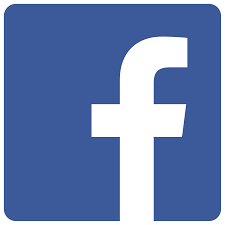 Big Data
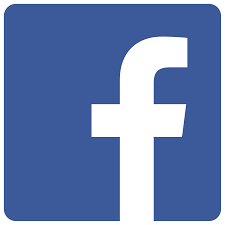 Internet / SmartDevices / Apps
analyse
collect
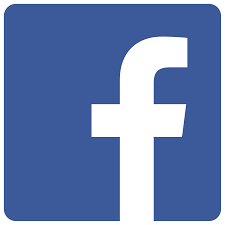 store
…
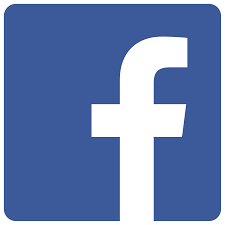 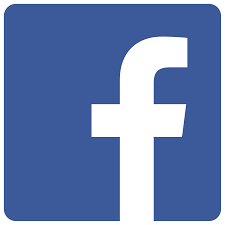 Juli 2018
Swiss Data Space
‹#›
EU Datenschutz-Grundverordnung (DSGVO):Recht auf Datenübertragbarkeit (Art. 20)
«Die    betroffene    Person    hat    das    Recht,    die    sie    betreffenden    personenbezogenen    Daten,    die    sie    einem Verantwortlichen  bereitgestellt  hat,  in  einem  strukturierten,  gängigen  und  maschinenlesbaren  Format  zu  erhalten,  und  sie hat  das  Recht,  diese  Daten  einem  anderen  Verantwortlichen  ohne  Behinderung  durch  den  Verantwortlichen,  dem  die personenbezogenen  Daten bereitgestellt  wurden,  zu  übermitteln…»
Juli 2018
Swiss Data Space
‹#›
My Data: Kontrolle über alle Daten, die sich auf mich beziehen
Juli 2018
Swiss Data Space
‹#›
My Data - Prinzipien
HUMAN-CENTRIC CONTROL OF PERSONAL DATA
INDIVIDUAL AS THE POINT OF INTEGRATION
INDIVIDUAL EMPOWERMENT
PORTABILITY: ACCESS AND RE-USE
TRANSPARENCY AND ACCOUNTABILITY
INTEROPERABILITY

Quelle: https://mydata.org/declaration/
Juli 2018
Swiss Data Space
‹#›
Personal Information Management Systems:Schweizer Startups in Front…
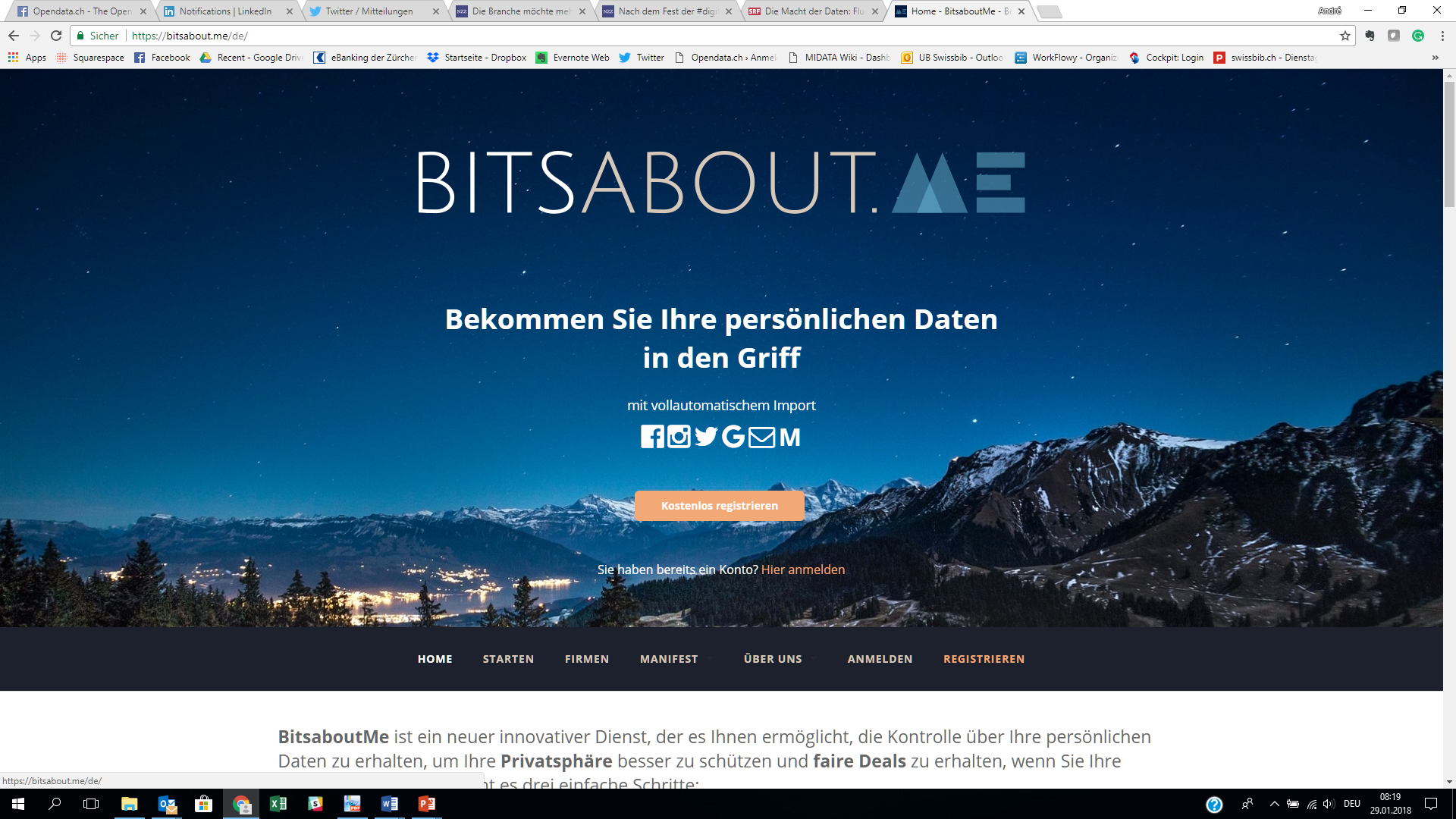 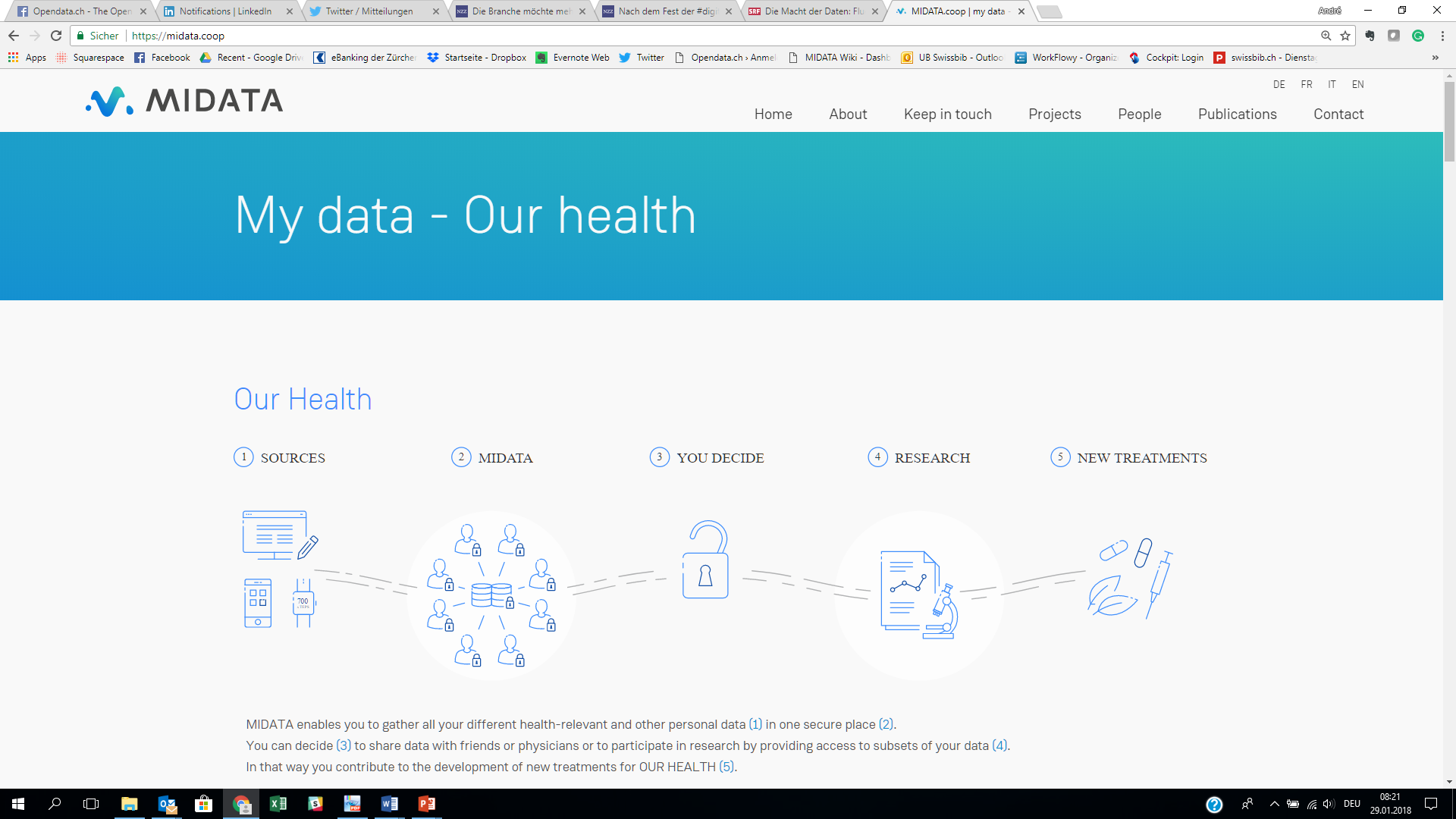 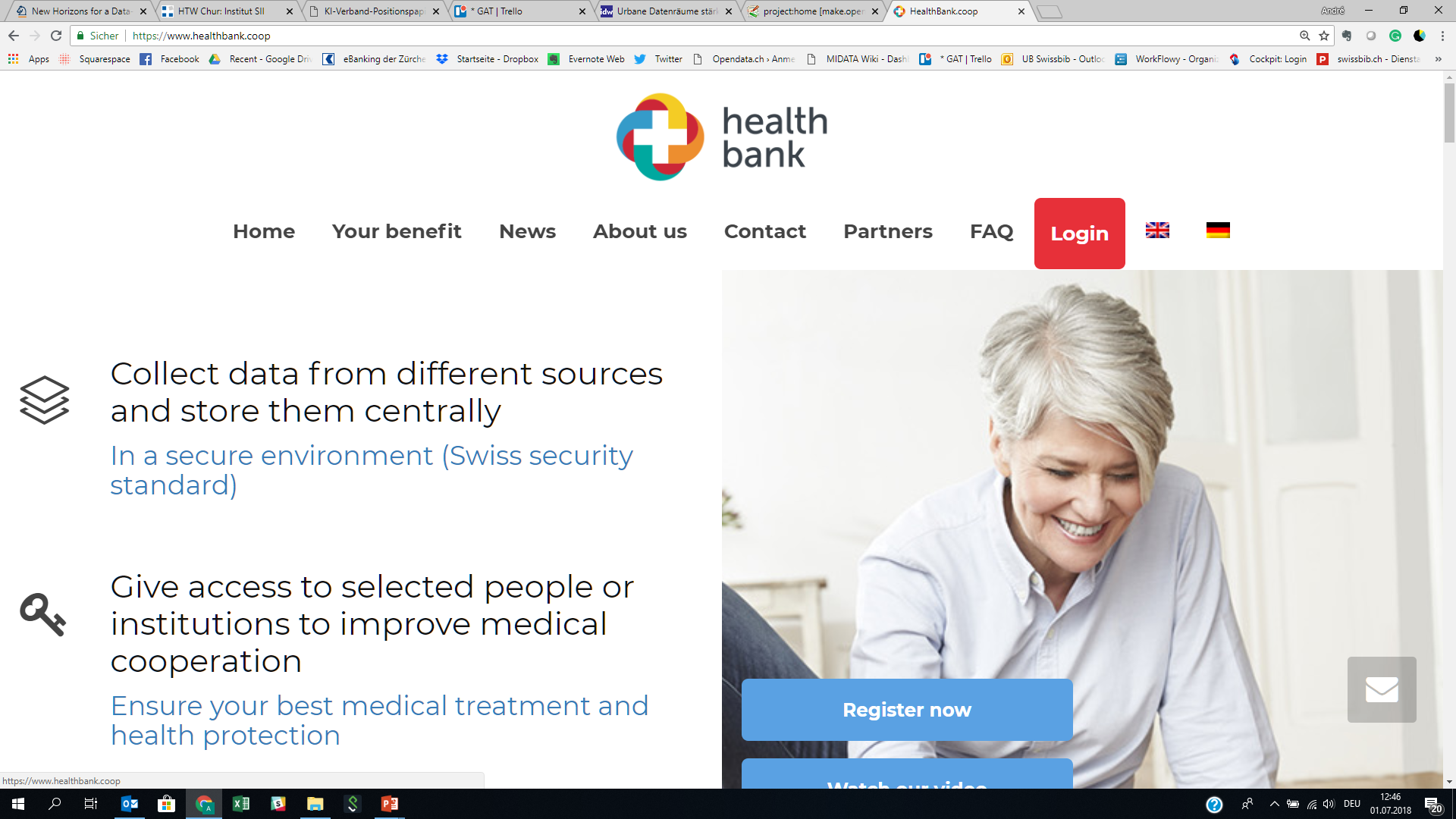 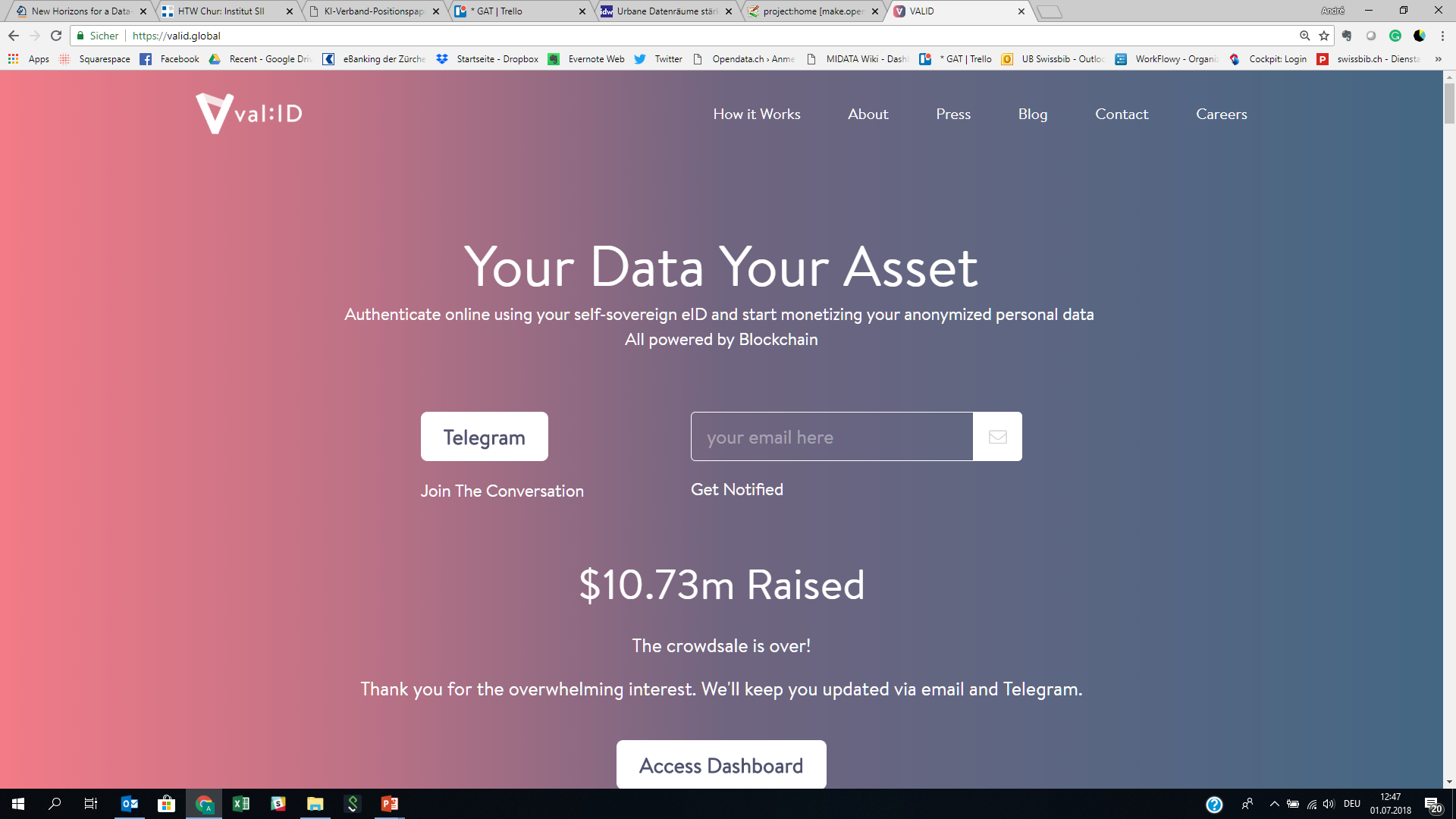 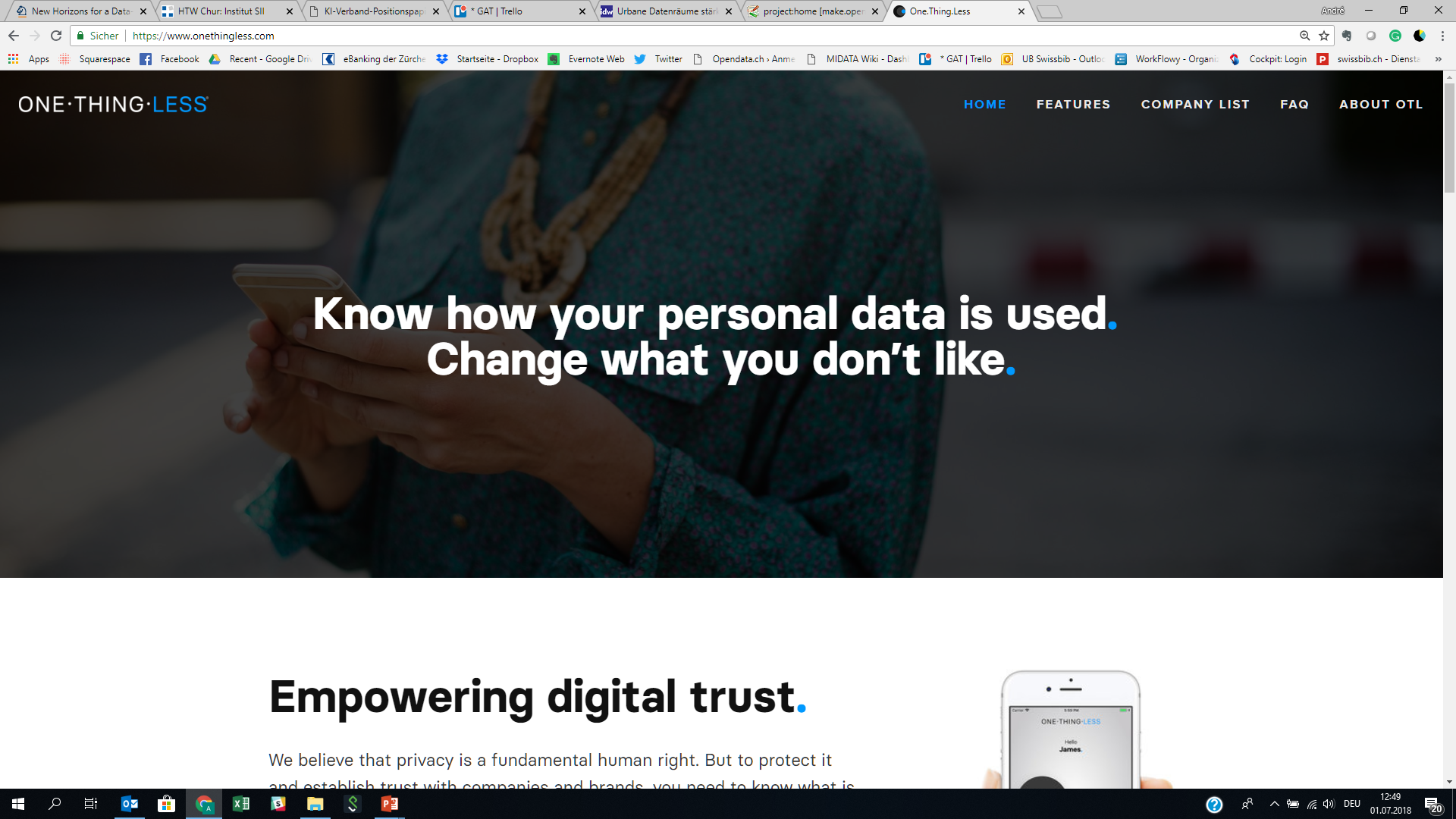 Juli 2018
Swiss Data Space
‹#›
Datenportabilität: eine Chance für die Schweiz
Kein Detail, es geht um einen Paradigmenwechsel.
Datenportabilität führt zu einer verbesserten Datennutzung.
Datenportabilität ist relevant für den Persönlichkeitsschutz. 
80% aller Schweizer Unternehmen werden Art. 20 der EU DSGVO ab Mai 2018 im Geschäftsverkehr mit EU-Ländern anwenden müssen.
Schweiz kann Pionierland für die Datenportabilität werden - Abwarten gefährdet den digitalen Standort Schweiz.

Gesetzliche Grundlagen: Datenportabilität im SchweizerDatenschutzgesetz verankern!
Selbstregulierung: branchenspezifische Standards für die Datenportabilität erarbeiten und einführen!
Juli 2018
Swiss Data Space
‹#›
Zwischen Closed und Open: Shared Data
Quelle: Open Data Institute
Juli 2018
Swiss Data Space
‹#›
Shared Data Space: für einen kontrollierten Datenaustausch zwischen Unternehmen
Juli 2018
Swiss Data Space
‹#›
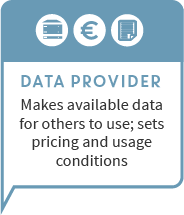 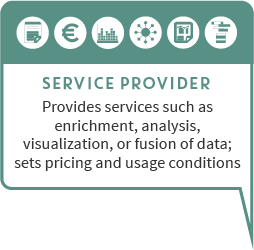 Shared Data-Beispiel: Data Market Austria
Service- Lieferanten
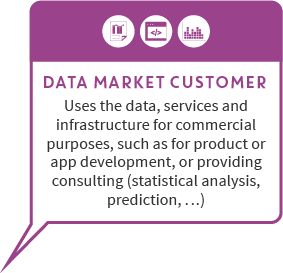 Daten-Lieferanten
Datenmarkt Kunden
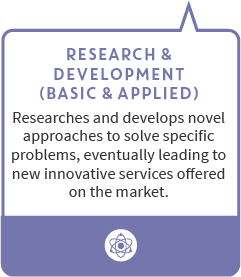 Forschung Entwicklung & Bildung
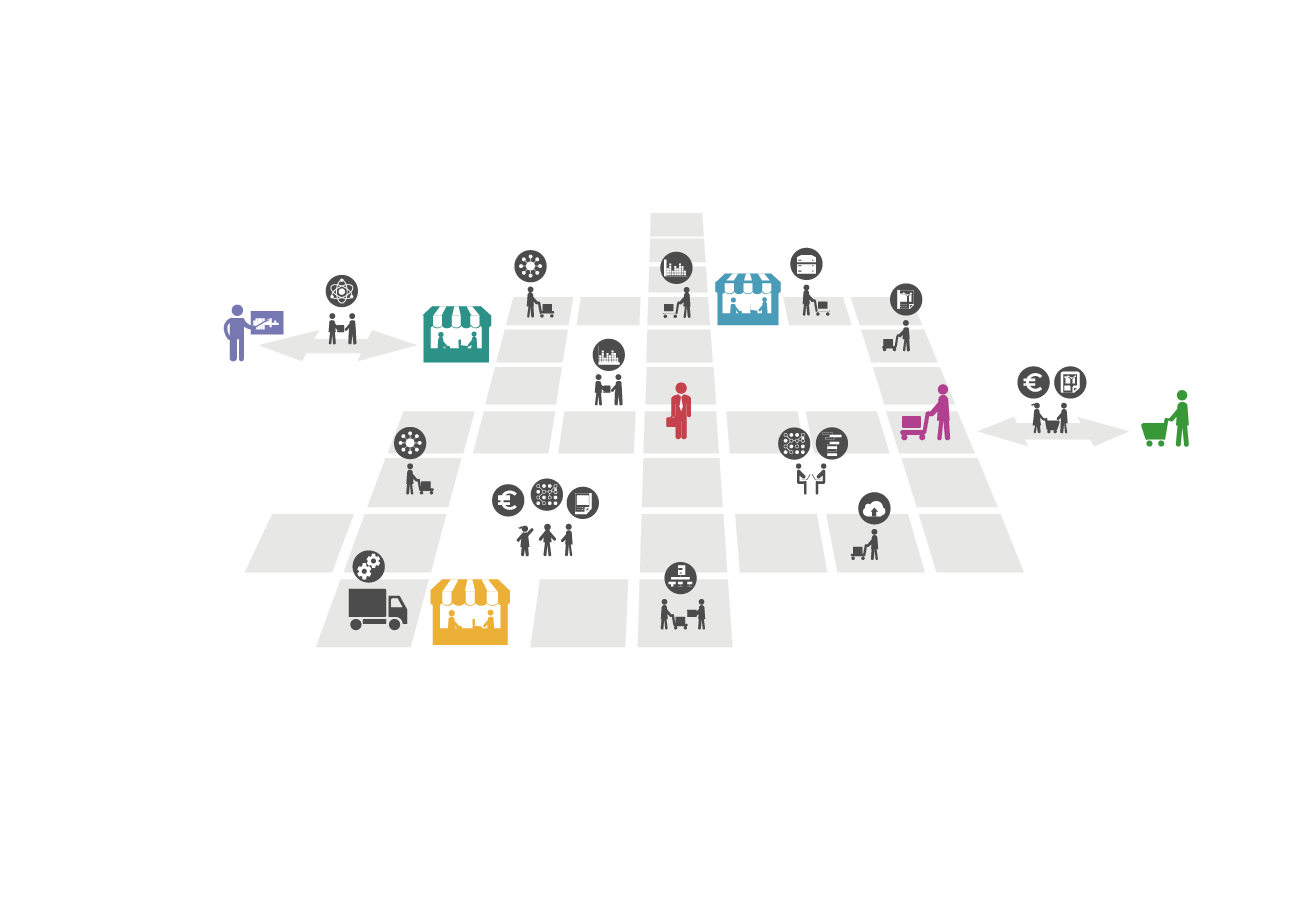 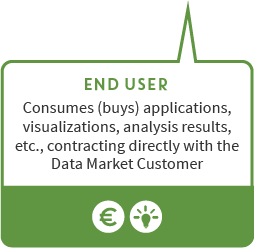 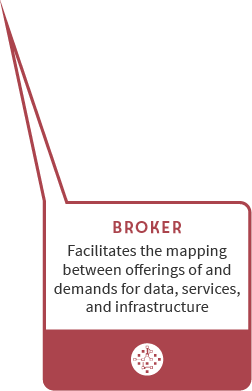 Endkunden
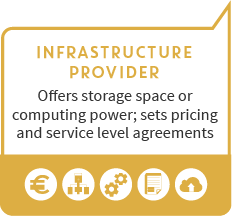 Broker
Cloud-Lieferanten
Quelle: Data Market Austria, Interim Evaluation Meeting, 25. April, Wien
Juli 2018
Swiss Data Space
‹#›
[Speaker Notes: Der Makler vermittelt Daten, Services und Clouds. 
Es kann eine Person, eine Firma, oder ein Software sein. 
Die Definition dieser Rolle muss noch verfeinert werden.
Angebot und Nachfrage zusammenbringen]
Shared Data-Beispiel: Industrial Data Spaces (Fraunhofer)
Juli 2018
Swiss Data Space
‹#›
Swiss Data Space: Basis für das Daten-Ökosystem der Schweiz
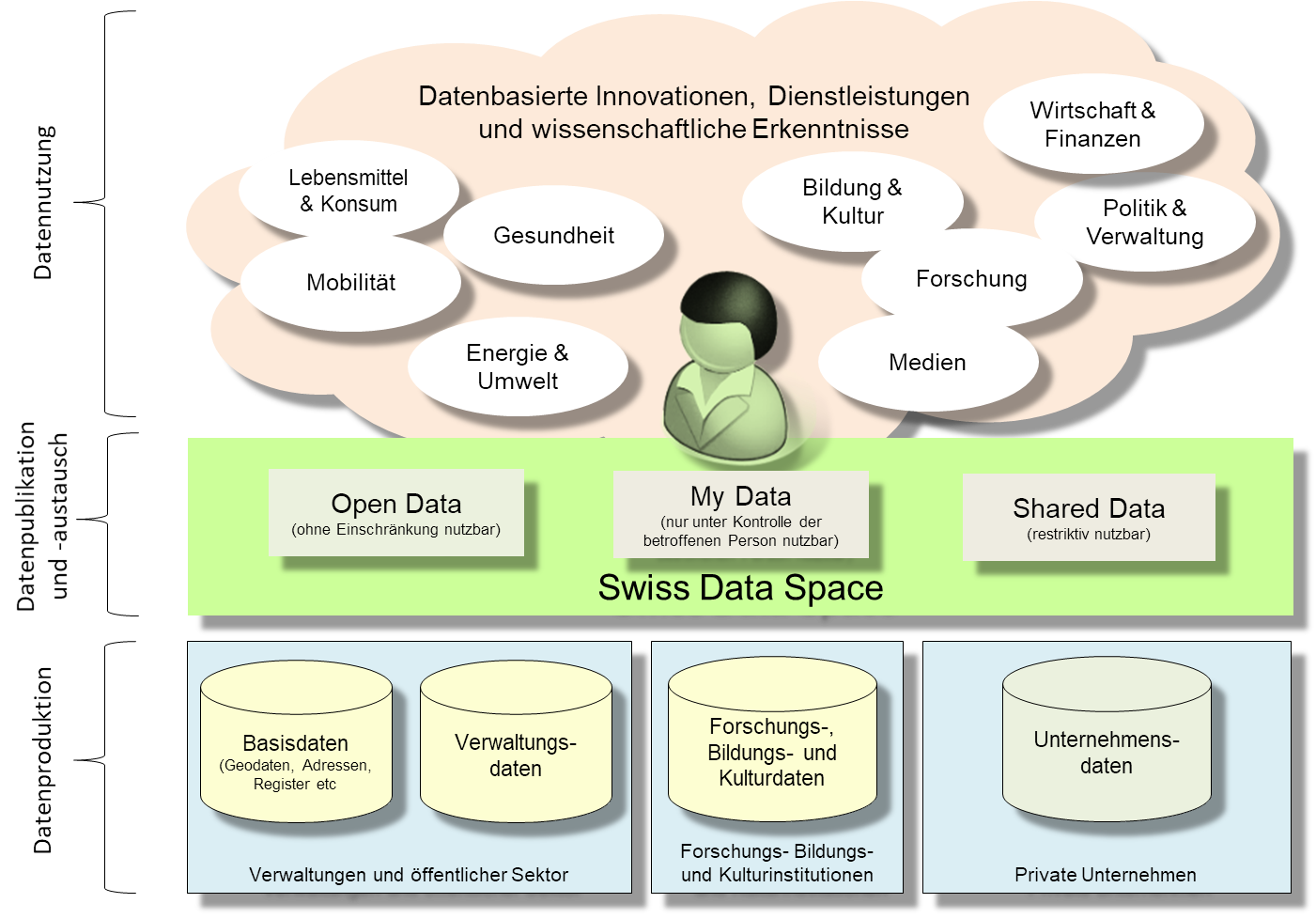 Juli 2018
Swiss Data Space
‹#›
Vertrauen im Zentrum - die Daten des Swiss Data Space …
sind korrekt, vollständig und in ihrer Entstehung nachvollziehbar.
sind nur für Berechtigte zugänglich und geraten nicht in falsche Hände.
werden vor Missbrauch und Manipulation geschützt.
sind so lange zugänglich, wie sie benötigt werden resp. wie es vorgeschrieben ist.
werden korrigiert resp. gelöscht, wenn sie nicht mehr zutreffend sind.
Juli 2018
Swiss Data Space
‹#›
Sektorspezifische, regionale und lokale Ausprägungen des Swiss Data Space
Mobilität (ÖV, Individualverkehr, Logistik)
Energie und Umwelt
Gesundheit
Bildung, Forschung und Kultur
Finanzwirtschaft
Medien
Verwaltung (und Politik, inkl. öffentliche Finanzen)
Tourismus (und Regionalentwicklung)
Landwirtschaft und Ernährung
Bauwesen
…
Juli 2018
Swiss Data Space
‹#›
Datenpolitik ist Infrastrukturpolitik: lokal, regional, national und…
Juli 2018
Swiss Data Space
‹#›
«Aufbau eines gemeinsamen europäischen Datenraums»(Mitteilung der EU-Kommission vom 24. April 2018)
«Aufbauend  auf  den  geltenden  Datenschutzvorschriften  schlägt  die  Kommission ein Maßnahmenpaket  vor,  das  einen  wichtigen  Schritt  auf  dem  Weg  zu  einem  gemeinsamen 
Datenraum in der EU darstellt – einem nahtlosen digitalen Gebiet, welches die Entwicklung neuer auf Daten beruhender Produkte und Dienstleistungen ermöglicht. Zusammen mit dieser Mitteilung legt die Kommission Folgendes vor: 
einen  Vorschlag  zur  Überarbeitung  der  Richtlinie  über  die  Weiterverwendung  von Informationen des öffentlichen Sektors (PSI-Richtlinie)
eine  Überarbeitung  der  Empfehlung  über  den  Zugang  zu  wissenschaftlichen Informationen und deren Bewahrung
einen Leitfaden für die gemeinsame Nutzung von Daten des Privatsektors.»
Juli 2018
Swiss Data Space
‹#›
Die Swiss Data Alliance –   Kollektivmitglieder (Stand Juni 2018)
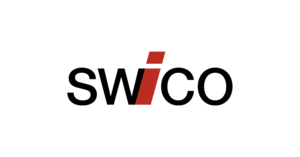 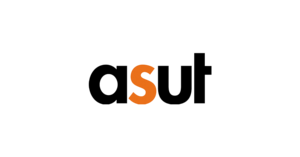 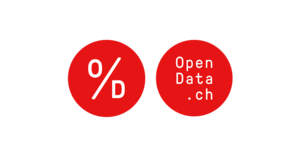 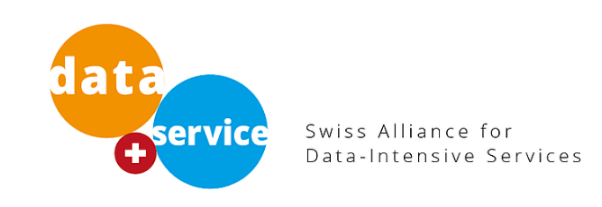 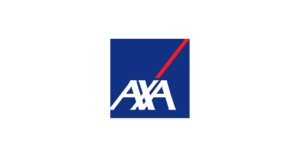 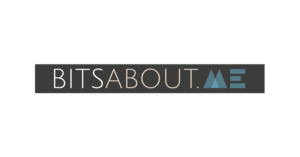 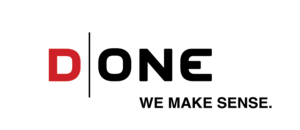 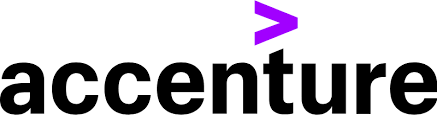 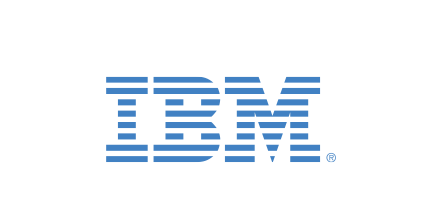 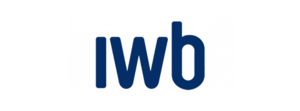 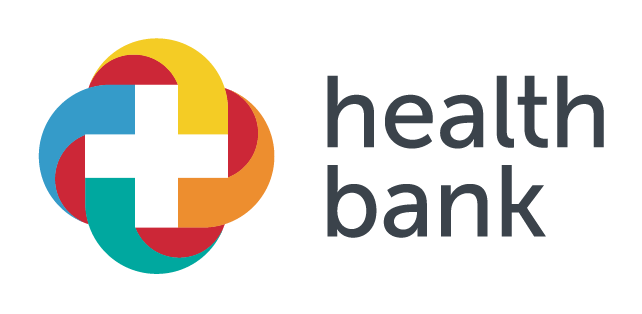 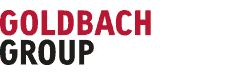 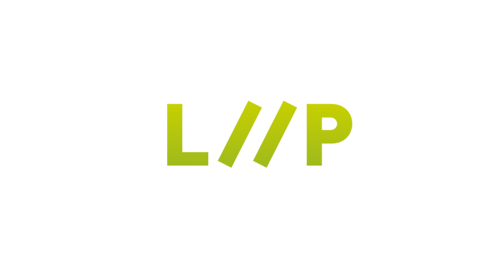 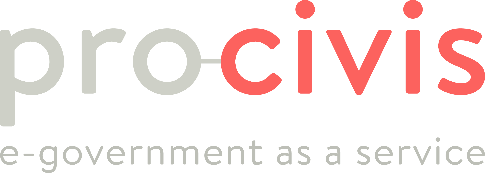 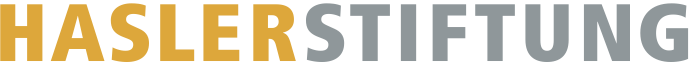 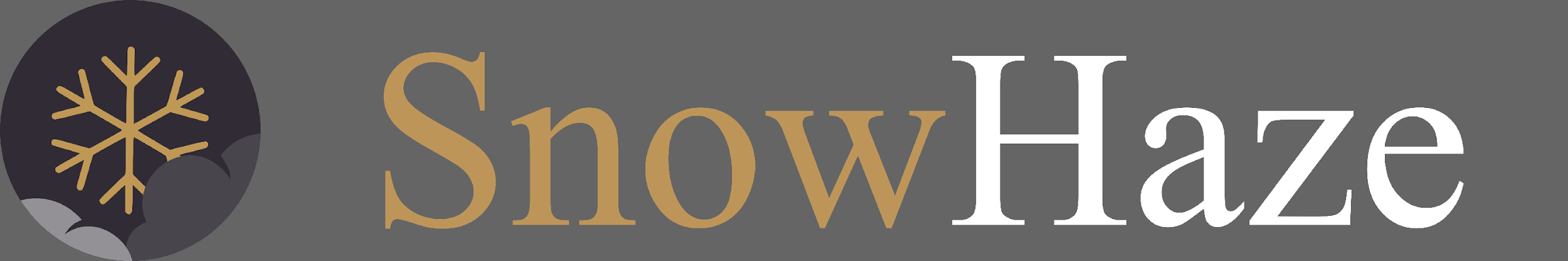 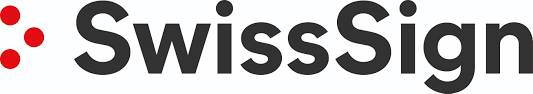 Juli 2018
Swiss Data Space
‹#›
Eine konstruktive Datenpolitik…
fördert die bessere Nutzung der vorhandenen Daten.
ermöglicht Innovation, wirtschaftliches Wachstum, höhere Effizienz und wissenschaftliche Erkenntnisse.
schafft einen fairen Interessensausgleich zwischen Individuen, Unternehmen und Öffentlichkeit.
«Gemeinsam für Daten, von denen alle profitieren – wirtschaftlich, sozial und kulturell»
Juli 2018
Swiss Data Space
‹#›
Vielen Dank für die Aufmerksamkeit!
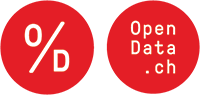 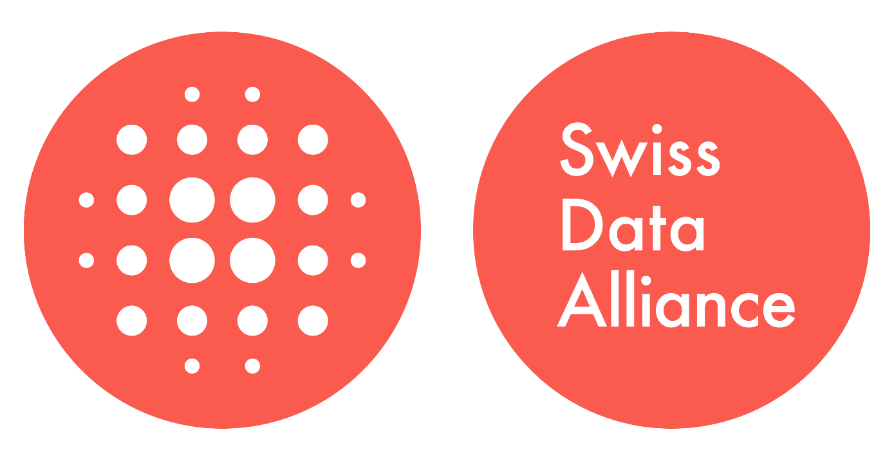 Juli 2018
Swiss Data Space
‹#›